Nieuwe generatie IHP’s 5 juli 2017
Vanuit de bedoeling
Wat in IHP’s?
Belangrijkste veranderingen
Uitdiepen
Vervolg
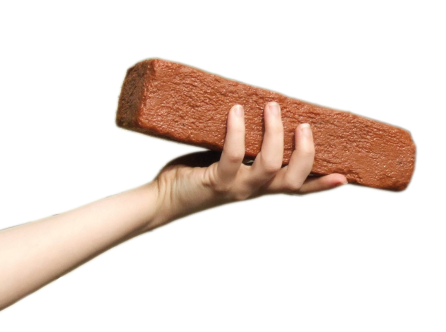 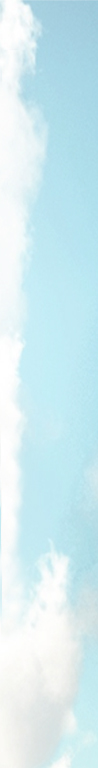 Vanuit de bedoeling
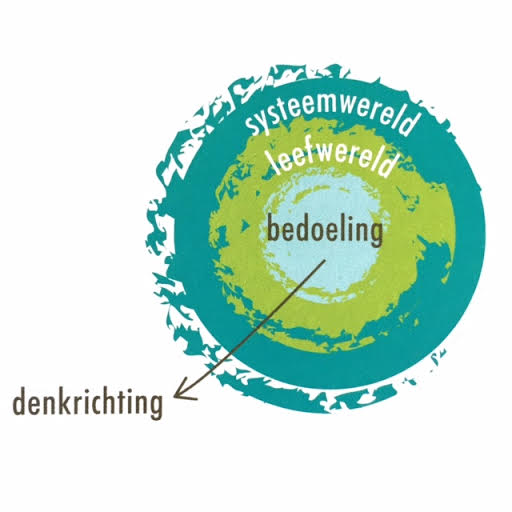 Wat wel: 
Inhoudelijk doel
Zekerheid/voorspelbaarheid, maar ook flexibiliteit in praktische uitvoering
Ingebed in (aangepast) systemen

Wat niet meer (concreet)
………
…………
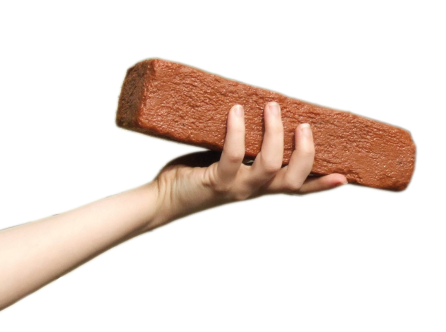 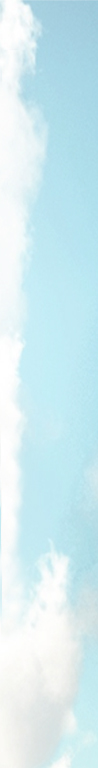 Vanuit de bedoeling
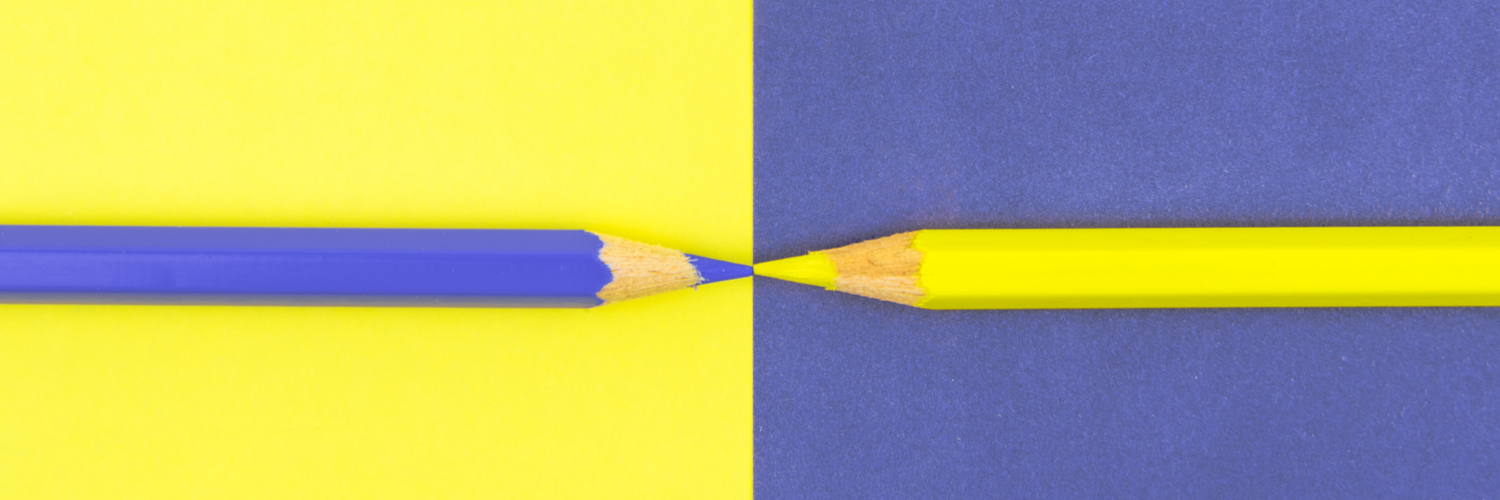 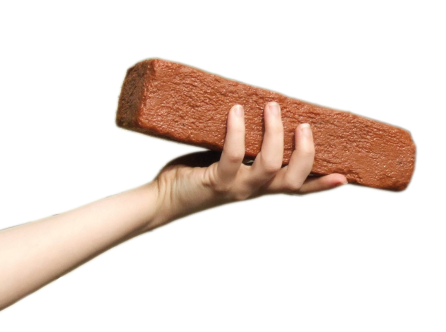 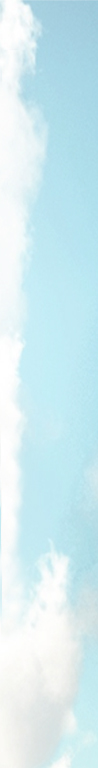 Wat zeker in een IHP
…………………….
………………..
……………………
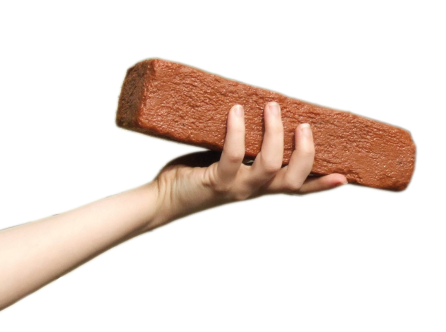 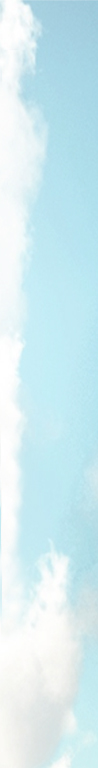 Wat zeker in een IHP
Ieder zijn eigen geschiedenis
Duidelijke aanleiding 
Hetzelfde spel
Helder over de bedoeling
Smalle of brede scoop
Visie of operationeel plan
Tijdhorizon
Bijzondere thema’s
Houvast voor keuzes
Ruimte voor nieuwe ontwikkelingen
Heldere afspraken
Blijven communiceren
Goed inbedden
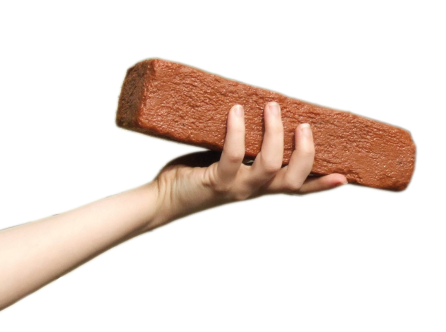 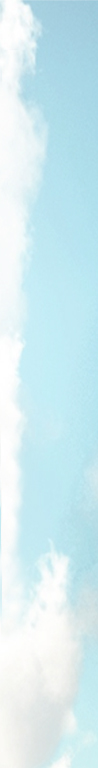 Hoofdpunten commissie Nijpels
 Huisvesting: wordt gezamenlijke verantwoordelijkheid 
 Van jaarcyclus naar meerjaren cyclus (IHP) 
Efficiënter gebruik van middelen (koppeling MOP en IHP) 
IHP: krijgt formele status (tenminste 15 jaar) 
Renovatie/vervangende nieuwbouw:  2 zijden van dezelfde medaille 
Handreiking renovatie óf vervangende nieuwbouw 
Budgetplafond wordt gereactiveerd en krijgt ondergrens. 
OOGO wordt versterkt door overeenstemmingsplicht bij afwijking van meerjarenplan + geschillenregeling
Kwaliteitskader wordt vertrekpunt 
Investeringsverbod wordt genuanceerd voor renovatie en vervangende nieuwbouw
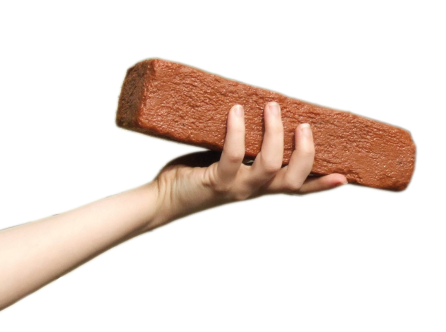 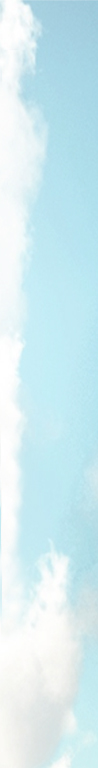 Vervolg
Wat nog uitdiepen
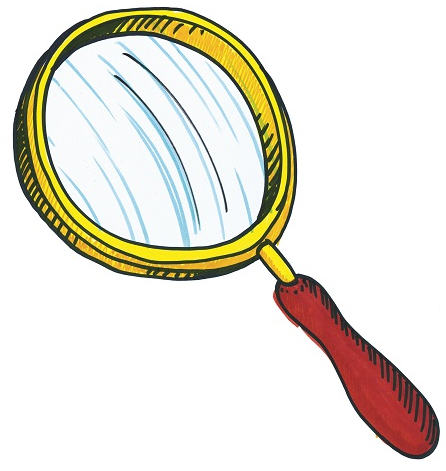 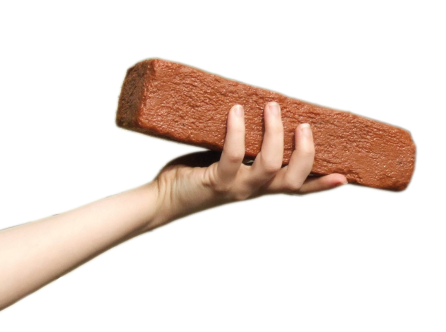 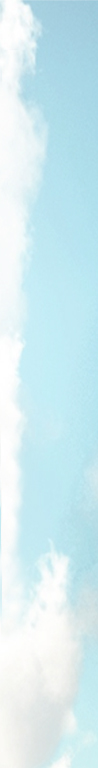 Vervolg
Volgende bijeenkomst